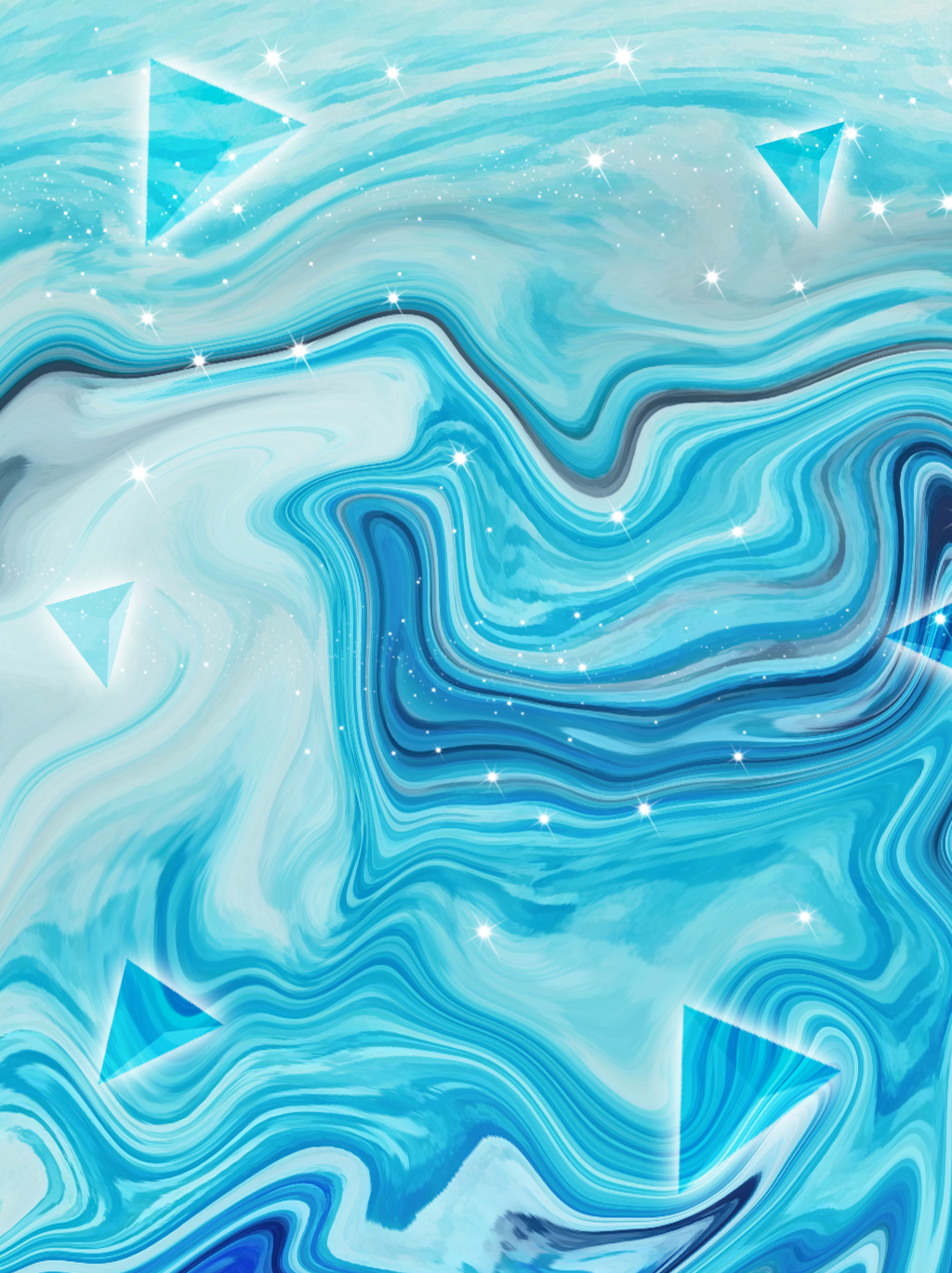 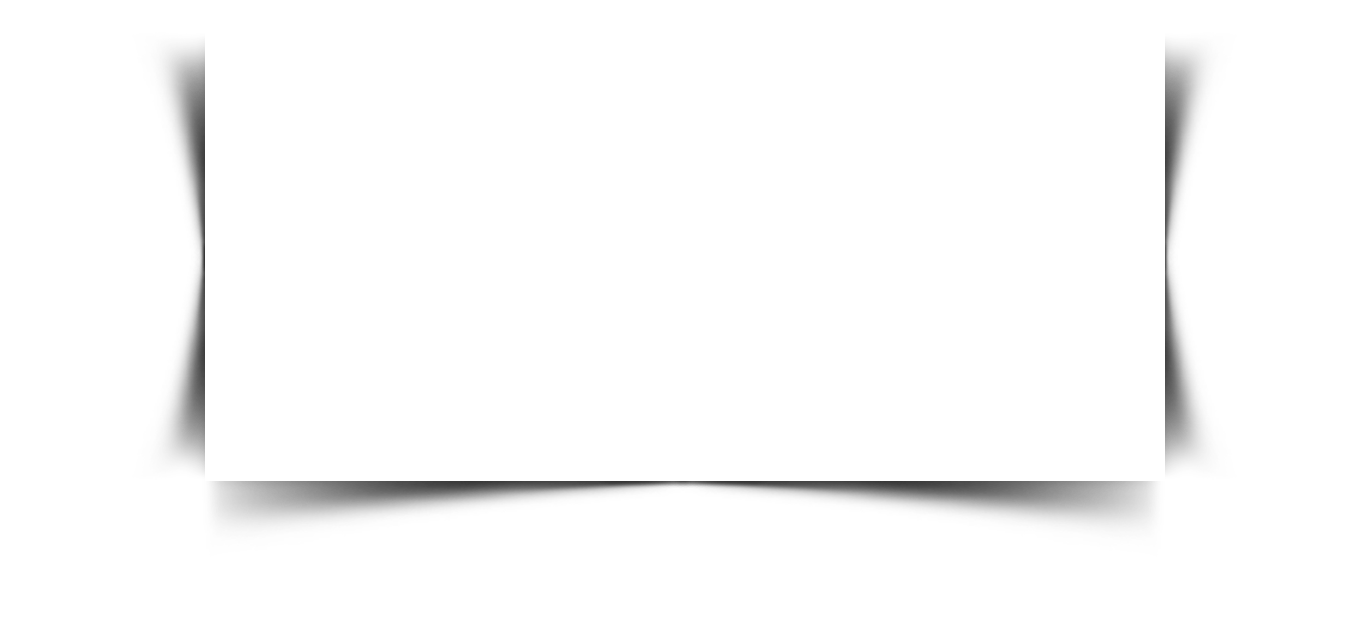 20XX
简约风校园招聘模板
PleaseaddaclearbusinesstemplateforthetitlecontentyouwanttoaddPleaseaddaclebusinessPleaseaddaclearbusinesstemplatePleaseaddaclearbusinesstPleaseaddaclearbusinesstemplateforthetitlecontentyouwanttoaddPlPleaseaddaclearbusinesstemplateforthetitlecontentyouwanttoaddPleaseaddaclebusinessPleaseaddaclearbusinesstemplatePlea
汇报人：XXX    部门：策划部  日期：2021.10.10
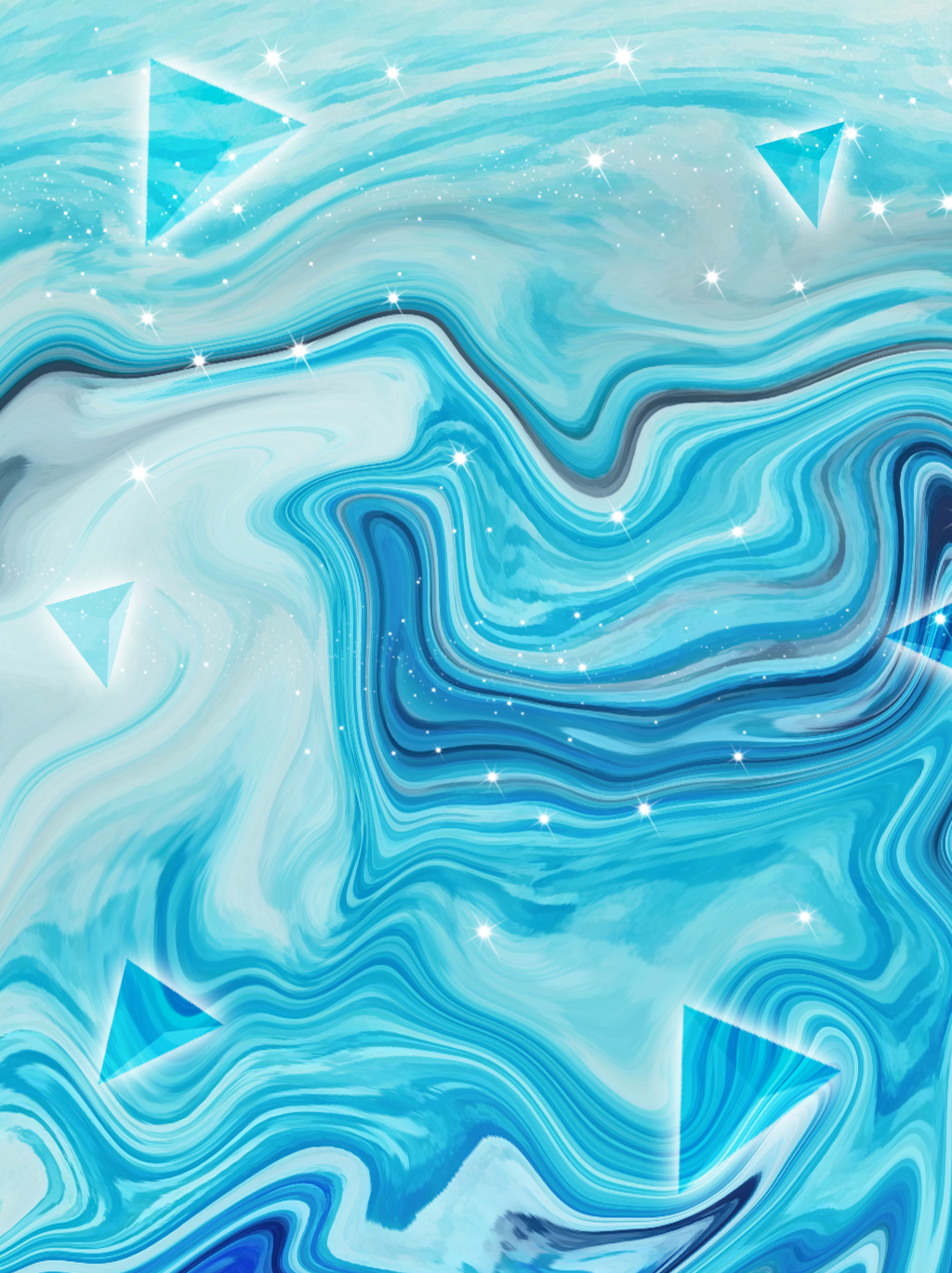 01
02
03
04
招聘计划
关于我们
招聘流程
薪酬福利
Please add the title here
Please add the title here
Please add the title here
Please add the title here
COMPANY
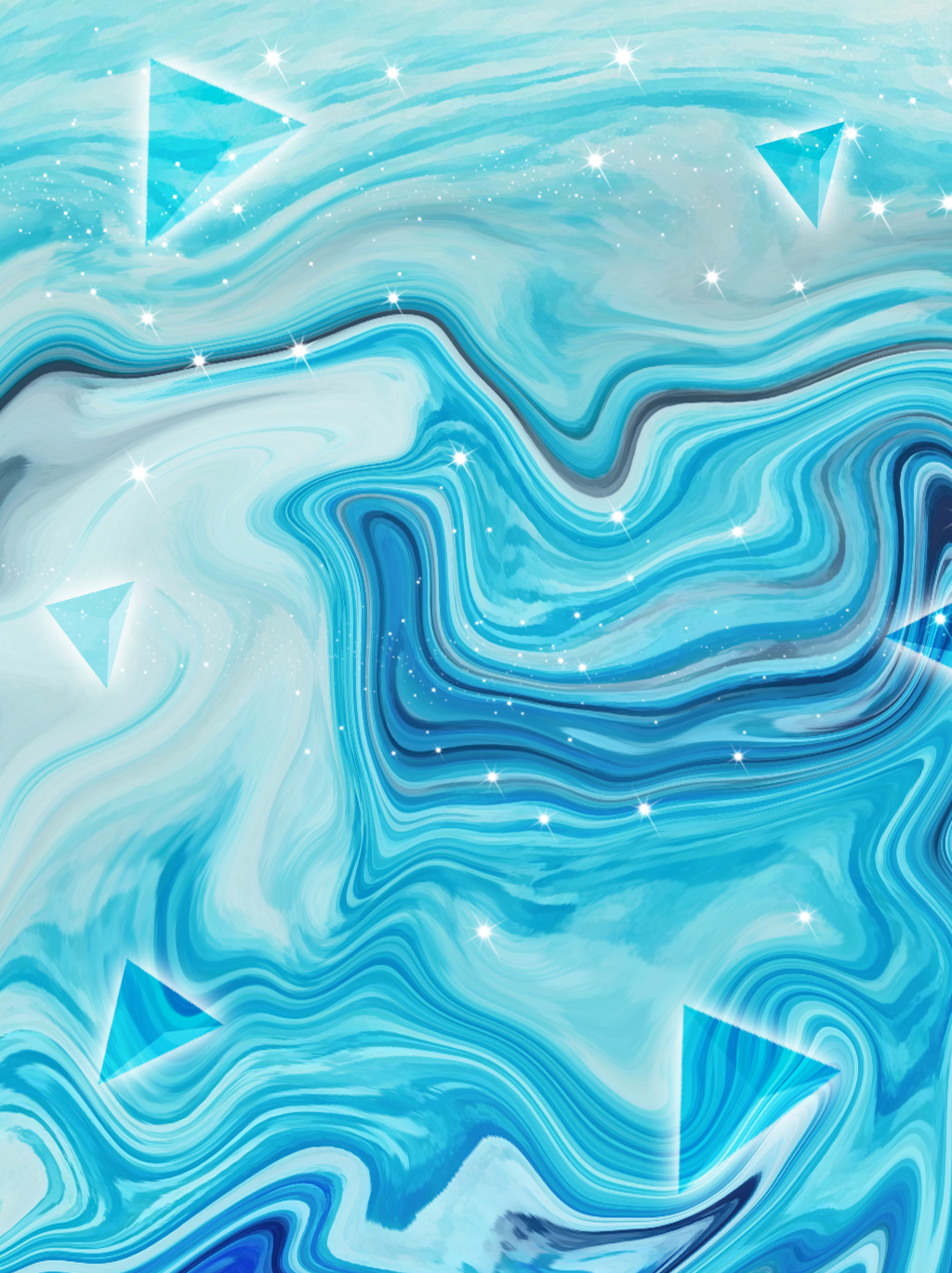 PART 01
关于我们
PleaseaddaclearbusinesstemplateforthetitlecontentyouwantoaddPleaseaddaclearbuPleaseaPleaseaddaclearbusinesste
此处添加标题
添加标题
请在此添加您的文字内容，请在此添加您的文字内容。请在此添加您的文字内容，请在此添加您的文字内容。请在此添加您的文字内容，请在此添加您的文字内容。请在此添加您的文字内容，请在此添加您的文字内容。请在此添加您的文字内容，请在此添加您的文字内容。
添加标题
请在此添加您的文字内容，请在此添加您的文字内容。请在此添加您的文字内容，请在此添加您的文字内容。请在此添加您的文字内容，请在此添加您的文字内容。请在此添加您的文字内容，请在此添加您的文字内容。请在此添加您的文字内容，请在此添加您的文字内容。
添加标题
请在此添加您的文字内容，请在此添加您的文字内容。请在此添加您的文字内容，请在此添加您的文字内容。请在此添加您的文字内容，请在此添加您的文字内容。请在此添加您的文字内容，请在此添加您的文字内容。请在此添加您的文字内容，请在此添加您的文字内容。
此处添加标题
请在此添加您的文字内容，请在此添加您的文字内容。请在此添加您的文字内容，请在此添加您的文字内容。
请在此添加您的文字内容，请在此添加您的文字内容。请在此添加您的文字内容，请在此添加您的文字内容。
A
D
请在此添加您的文字内容，请在此添加您的文字内容。请在此添加您的文字内容，请在此添加您的文字内容。
请在此添加您的文字内容，请在此添加您的文字内容。请在此添加您的文字内容，请在此添加您的文字内容。
B
E
请在此添加您的文字内容，请在此添加您的文字内容。请在此添加您的文字内容，请在此添加您的文字内容。
请在此添加您的文字内容，请在此添加您的文字内容。请在此添加您的文字内容，请在此添加您的文字内容。
C
F
此处添加标题
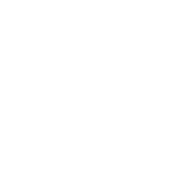 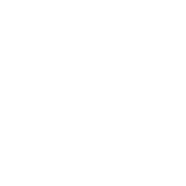 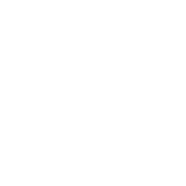 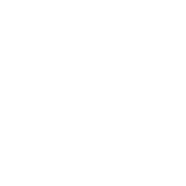 添加标题
添加标题
添加标题
添加标题
请在此添加您的文字内容请在此添加您的文字内容
请在此添加您的文字内容请在此添加您的文字内容
请在此添加您的文字内容请在此添加您的文字内容
请在此添加您的文字内容请在此添加您的文字内容
请在此添加您的文字内容，请在此添加您的文字内容。请在此添加您的文字内容，请在此添加您的文字内容。请在此添加您的文字内容，请在此添加您的文字内容。请在此添加您的文字内容，请在此添加您的文字内容。
此处添加标题
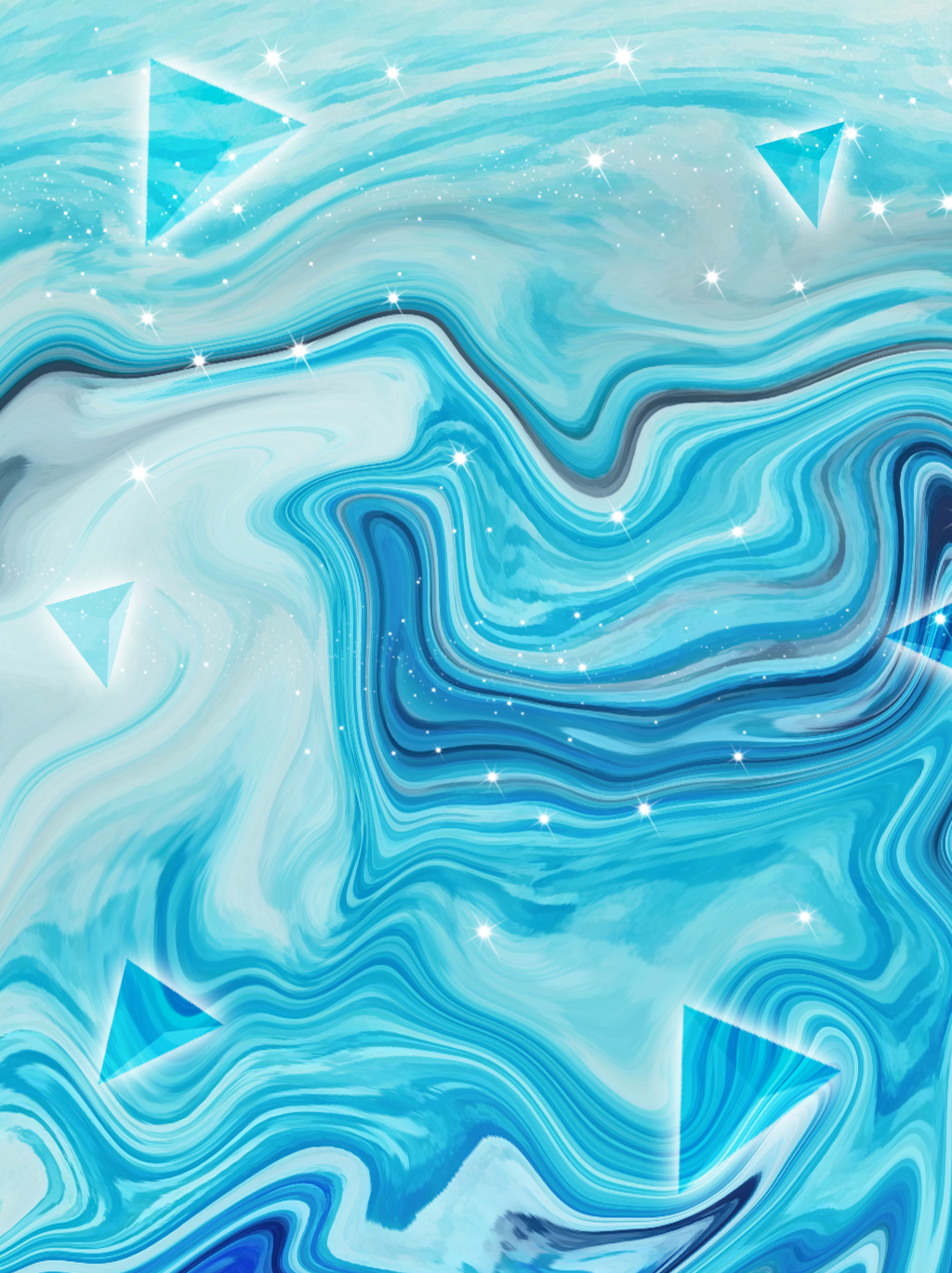 请在此添加您的文字内容，请在此添加您的文字内容。
请在此添加您的文字内容，请在此添加您的文字内容。
请在此添加您的文字内容，请在此添加您的文字内容。
请在此添加您的文字内容，请在此添加您的文字内容。
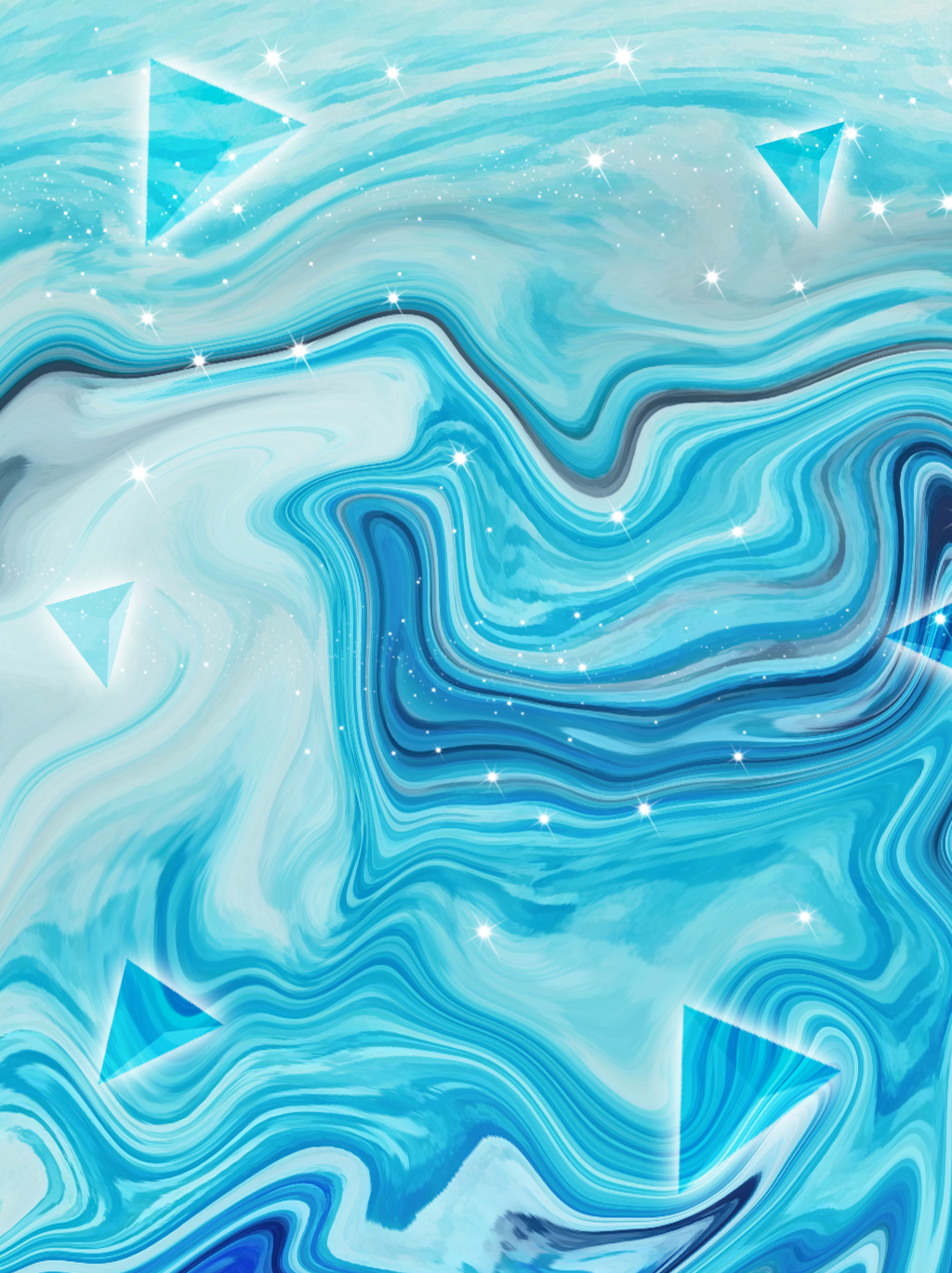 PART 02
招聘计划
PleaseaddaclearbusinesstemplateforthetitlecontentyouwantoaddPleaseaddaclearbuPleaseaPleaseaddaclearbusinesste
此处添加标题
添加标题
请在此添加您的文字内容，请在此添加您的文字内容。请在此添加您的文字内容，请在此添加您的文字内容。
添加标题
请在此添加您的文字内容，请在此添加您的文字内容。请在此添加您的文字内容，请在此添加您的文字内容。
添加标题
请在此添加您的文字内容，请在此添加您的文字内容。请在此添加您的文字内容，请在此添加您的文字内容。
55
70
85
40
60
80
此处添加标题
添加标题
小标题
小标题
请在此添加您的文字内容，请在此添加您的文字内容。请在此添加您的文字内容，请在此添加您的文字内容。请在此添加您的文字内容，请在此添加您的文字内容。请在此添加您的文字内容，请在此添加您的文字内容。
小标题
请在此添加您的文字内容，请在此添加您的文字内容。请在此添加您的文字内容，请在此添加您的文字内容。请在此添加您的文字内容，请在此添加您的文字内容。请在此添加您的文字内容，请在此添加您的文字内容。
此处添加标题
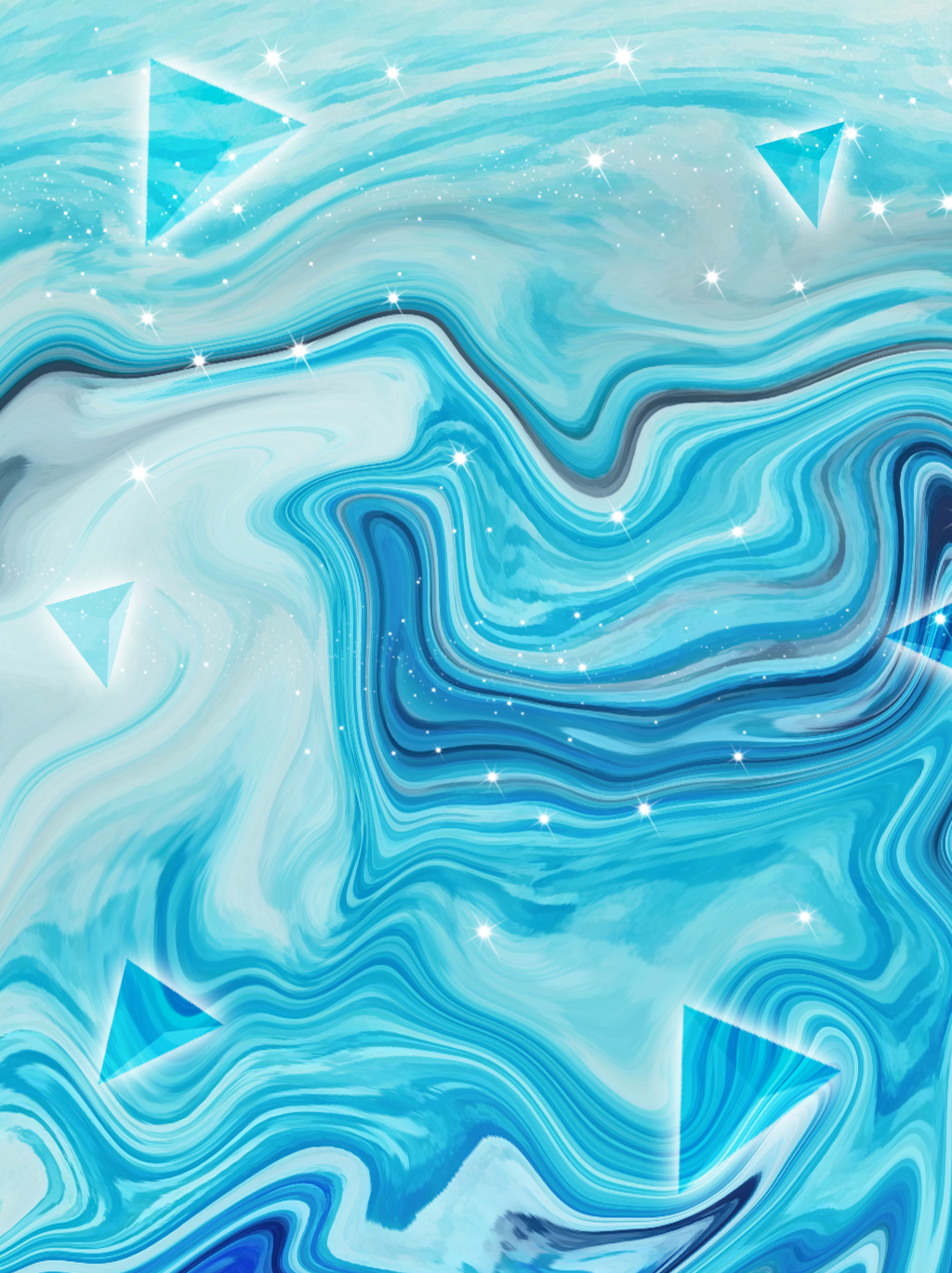 添加标题
请在此添加您的文字内容，请在此添加您的文字内容。请在此添加您的文字内容，请在此添加您的文字内容。请在此添加您的文字内容，请在此添加您的文字内容。
添加标题
添加标题
添加标题
添加标题
请在此添加您的文字内容，请在此添加您的文字内容。
请在此添加您的文字内容，请在此添加您的文字内容。
请在此添加您的文字内容，请在此添加您的文字内容。
请在此添加您的文字内容，请在此添加您的文字内容。
此处添加标题
添加标题
请在此添加您的文字内容，请在此添加您的文字内容。请在此添加您的文字内容，请在此添加您的文字内容，请在此添加您的文字内容。请在此添加您的文字内容，请在此添加您的文字内容，请在此添加您的文字内容。请在此添加您的文字内容，
此处添加标题
添加标题
请在此添加您的文字内容，请在此添加您的文字内容。
小标题
小标题
添加标题
请在此添加您的文字内容，请在此添加您的文字内容。
小标题
添加标题
请在此添加您的文字内容，请在此添加您的文字内容。
小标题
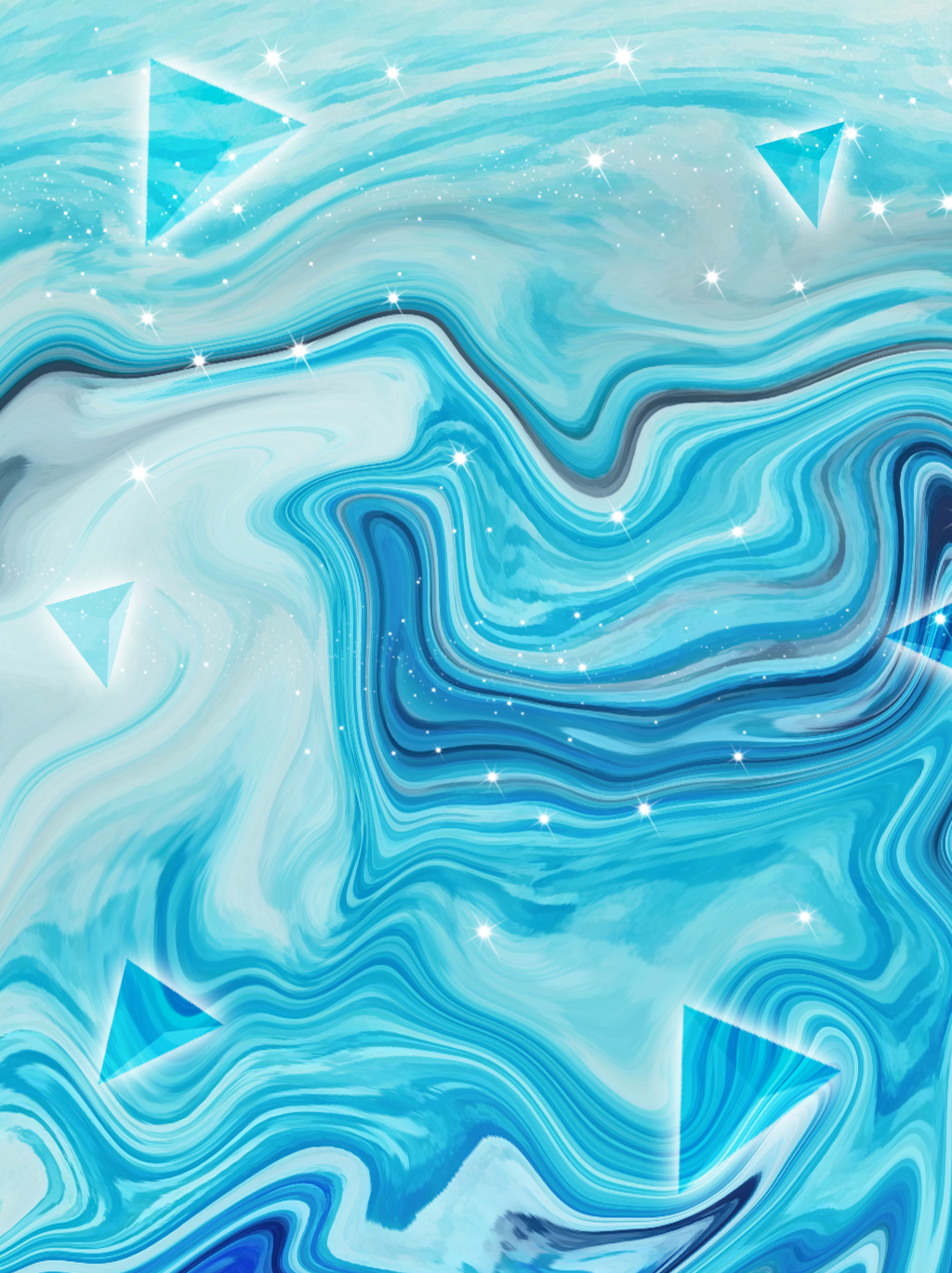 PART 03
薪酬福利
PleaseaddaclearbusinesstemplateforthetitlecontentyouwantoaddPleaseaddaclearbuPleaseaPleaseaddaclearbusinesste
此处添加标题
请在此添加您的文字内容，请在此添加您的文字内容。请在此添加您的文字内容，
请在此添加您的文字内容，请在此添加您的文字内容。请在此添加您的文字内容，
15%
40%
20%
加入标题
请在此添加您的文字内容，请在此添加您的文字内容。请在此添加您的文字内容，
请在此添加您的文字内容，请在此添加您的文字内容。请在此添加您的文字内容，
35%
此处添加标题
添加标题
请在此添加您的文字内容，请在此添加您的文字内容。
添加标题
添加标题
请在此添加您的文字内容，请在此添加您的文字内容。
请在此添加您的文字内容，请在此添加您的文字内容。
添加标题
添加标题
请在此添加您的文字内容，请在此添加您的文字内容。
请在此添加您的文字内容，请在此添加您的文字内容。
此处添加标题
1
请在此添加您的文字内容，请在此添加您的文字内容。
2
请在此添加您的文字内容，请在此添加您的文字内容。
3
请在此添加您的文字内容，请在此添加您的文字内容。
4
请在此添加您的文字内容，请在此添加您的文字内容。
5
单击添加标题
请在此添加您的文字内容，请在此添加您的文字内容。
6
请在此添加您的文字内容，请在此添加您的文字内容。
此处添加标题
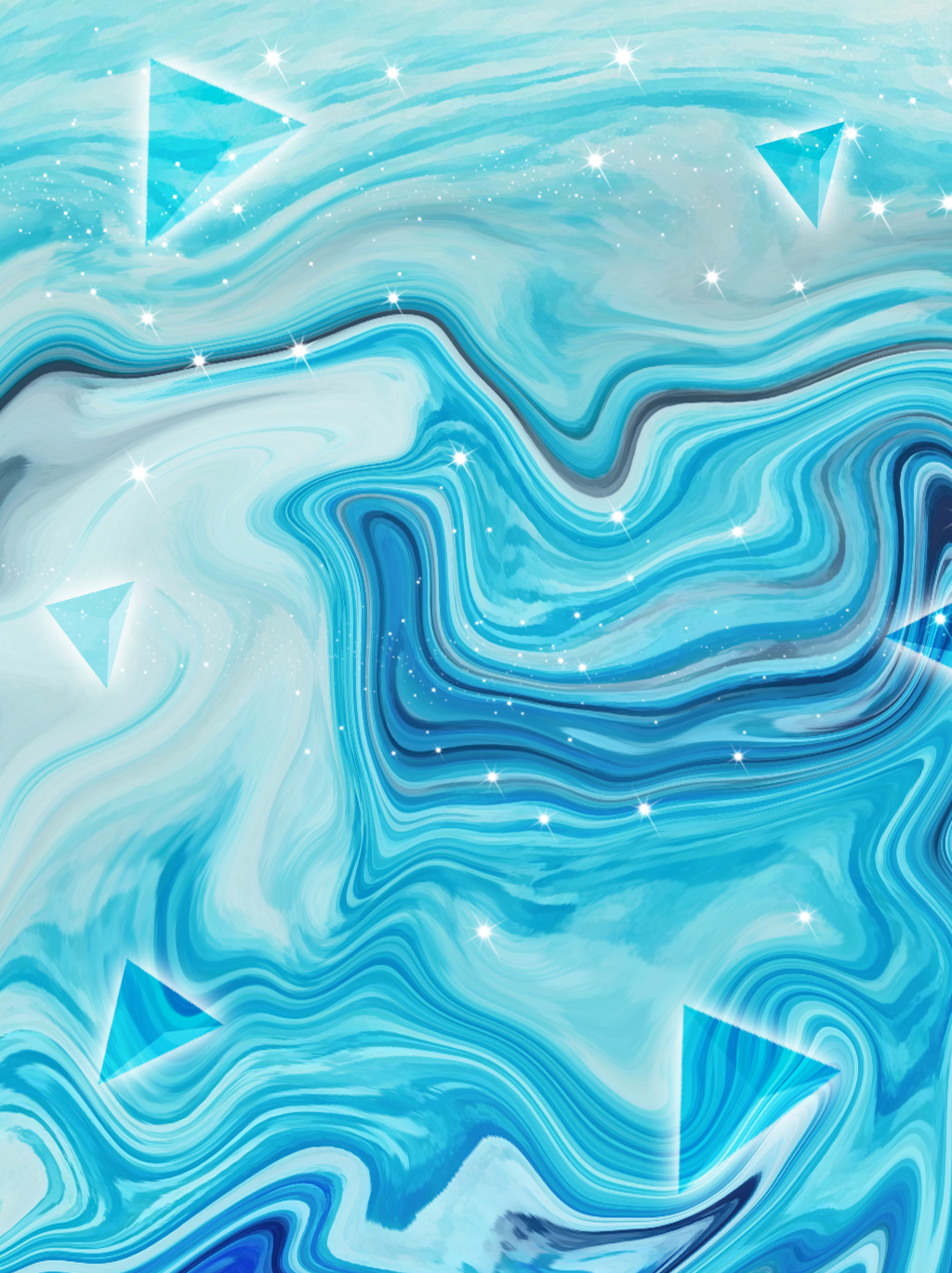 请在此添加您的文字内容，请在此添加您的文字内容。请在此添加您的文字内容，请在此添加您的文字内容，请在此添加您的文字内容。请在此添加您的文字内容，
请在此添加您的文字内容，请在此添加您的文字内容。请在此添加您的文字内容，
请在此添加您的文字内容，请在此添加您的文字内容。请在此添加您的文字内容，
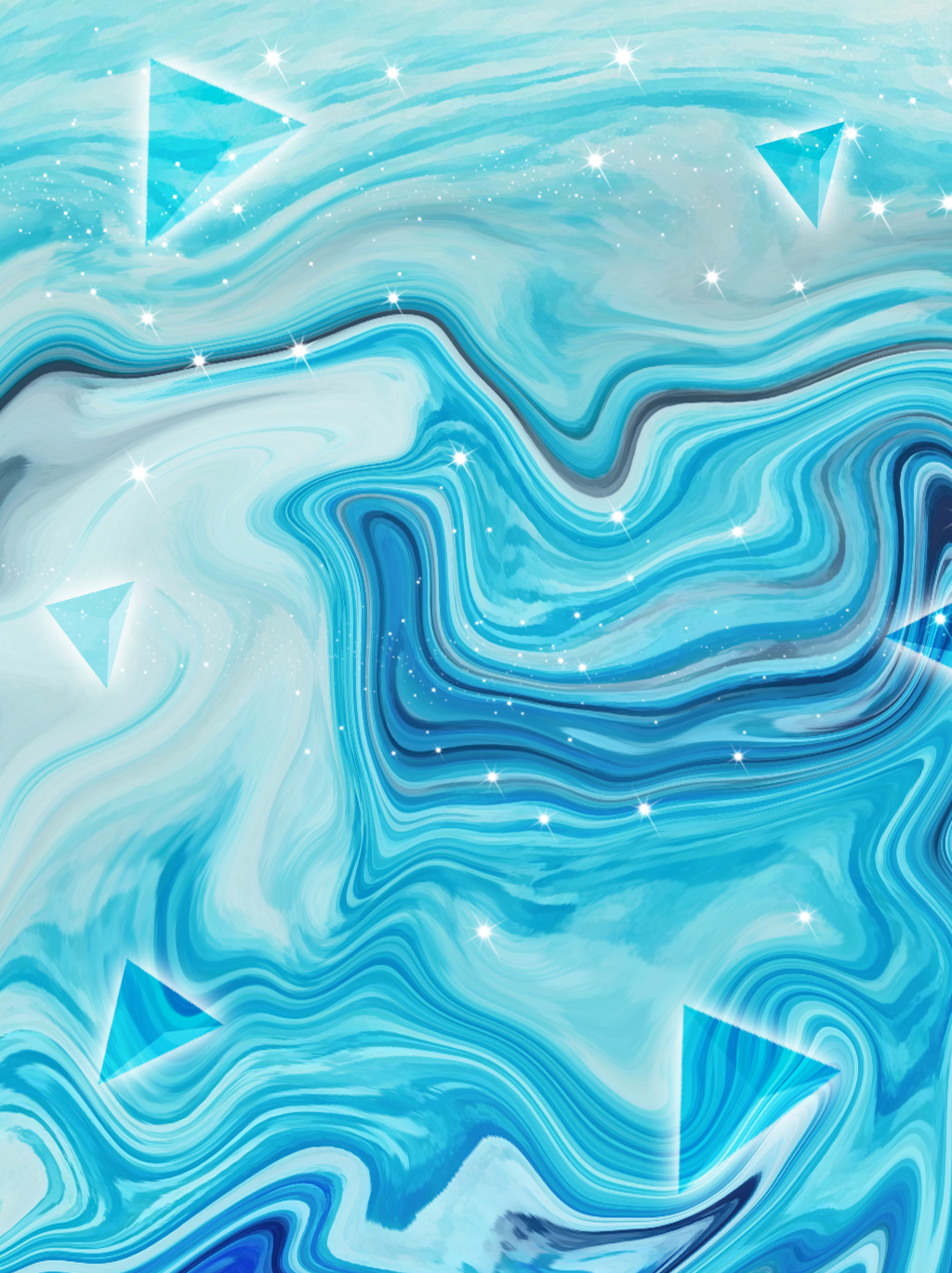 PART 04
招聘流程
PleaseaddaclearbusinesstemplateforthetitlecontentyouwantoaddPleaseaddaclearbuPleaseaPleaseaddaclearbusinesste
此处添加标题
请在此添加您的文字内容，请在此添加您的文字内容。请在此添加您的文字内容，请在此添加您的文字内容。
标题文本预设
请在此添加您的文字内容，请在此添加您的文字内容。请在此添加您的文字内容，请在此添加您的文字内容。
标题文本预设
请在此添加您的文字内容，请在此添加您的文字内容。请在此添加您的文字内容，请在此添加您的文字内容。
标题文本预设
标题文本预设
请在此添加您的文字内容，请在此添加您的文字内容。请在此添加您的文字内容，请在此添加您的文字内容。
此处添加标题
添加标题
请在此添加您的文字内容，请在此添加您的文字内容。请在此添加您的文字内容，
添加标题
请在此添加您的文字内容，请在此添加您的文字内容。请在此添加您的文字内容，
添加标题
添加标题
请在此添加您的文字内容，请在此添加您的文字内容。请在此添加您的文字内容，
请在此添加您的文字内容，请在此添加您的文字内容。请在此添加您的文字内容，
此处添加标题
请在此添加您的文字内容，请在此添加您的文字内容。
添加标题
请在此添加您的文字内容，请在此添加您的文字内容。
添加标题
请在此添加您的文字内容，请在此添加您的文字内容。
添加标题
添加标题
请在此添加您的文字内容，请在此添加您的文字内容。
此处添加标题
2021
2022
30%
60%
1季度
50%
30%
90%
90%
2季度
80%
70%
3季度
70%
80%
4季度
全 年
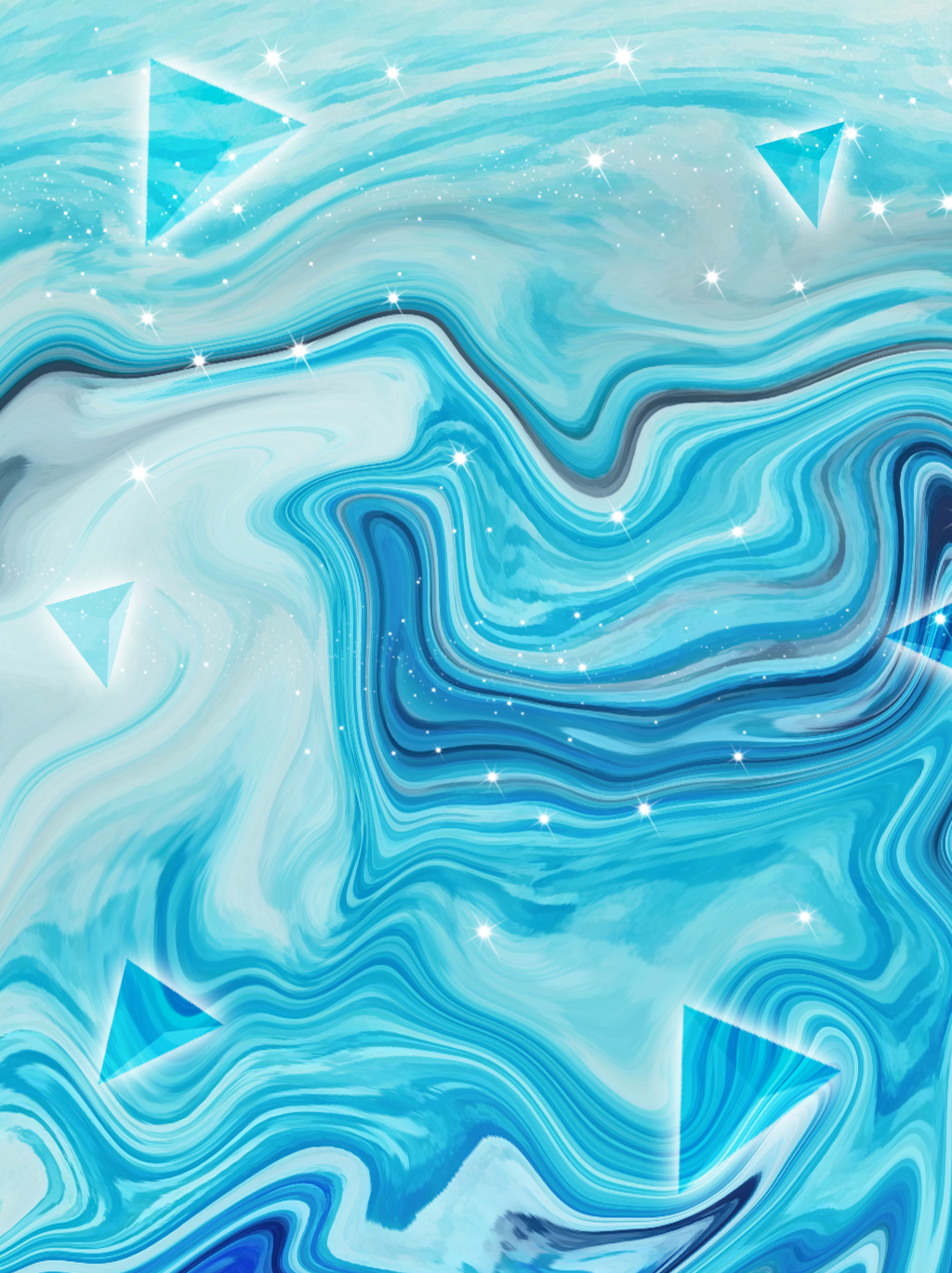 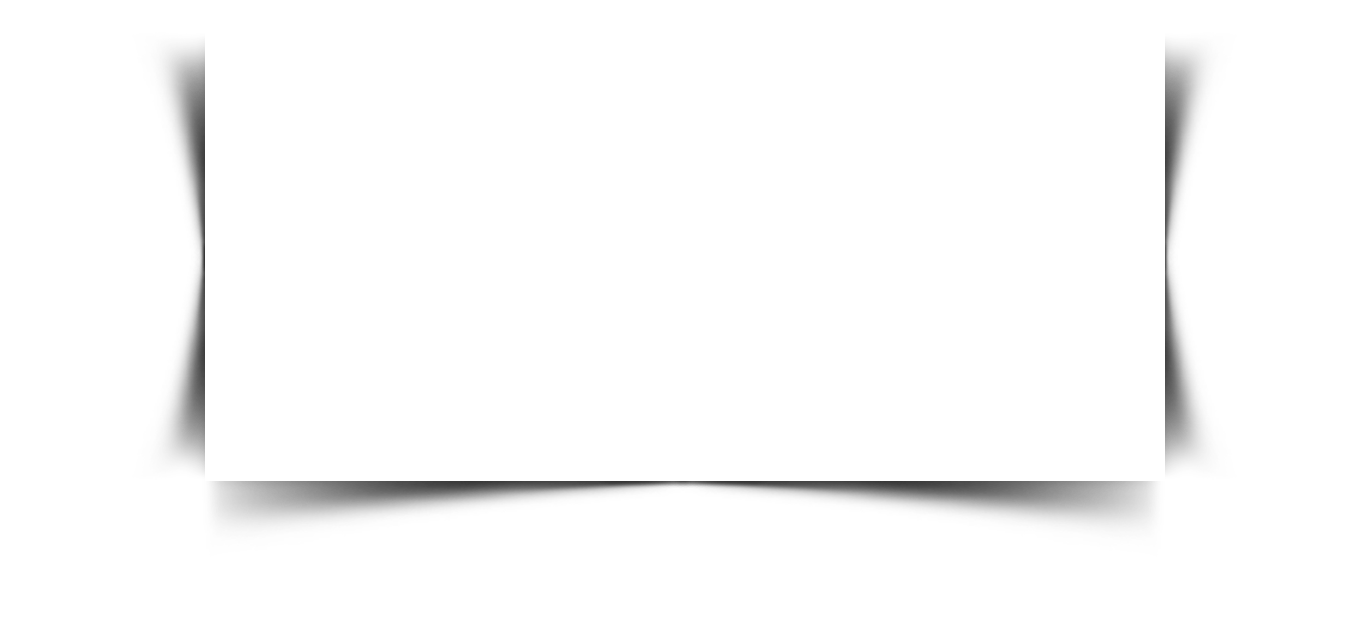 20XX
感谢你的观看
PleaseaddaclearbusinesstemplateforthetitlecontentyouwanttoaddPleaseaddaclebusinessPleaseaddaclearbusinesstemplatePleaseaddaclearbusinesstPleaseaddaclearbusinesstemplateforthetitlecontentyouwanttoaddPlPleaseaddaclearbusinesstemplateforthetitlecontentyouwanttoaddPleaseaddaclebusinessPleaseaddaclearbusinesstemplatePlea
汇报人：    部门：策划部  日期：2021.10.10